Identifying challenges and potential interventions for scaling up of sustainable agricultural practices: A Study on Organic Farming in Bihar
Supported By:-
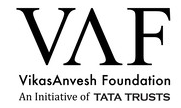 Conducted By:-
 





SARVA SEVA SAMITY SANSTHA (4S)
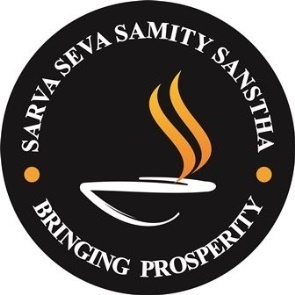 7th November, 2019
Sustainable Agriculture
	
Sustainable agriculture is farming in sustainable ways, which means meeting society's food and textile present needs, without compromising the ability of future generations to meet their needs
Sustainable Agriculture
Types
Crop rotation
Contour farming
Non-Pesticide Management (NPM)
Integrated Pest Management (IPM)
Organic Farming
Community Managed Sustainable Agriculture
etc
Objective
To identify the challenges affecting the spread of sustainable farming practices specially Organic Farming
To characterize promising interventions for scaling up of sustainable farming practices
Scope
Geographical- Gaya, Nalanda & Muzaffarpur districts of Bihar
Analytical- Perceived challenges in scaling up organic farming interventions 
Functional- Offer meaningful suggestions addressing to the challenges in scaling up sustainable agriculture practices
Methodology

Farmers Interview
Set of farmers who are   practicing ORGANIC FARMING at present
Set of farmers who started practicing ORGANIC FARMING but left due to certain reasons
Set of farmers who have never practiced ORGANIC FARMING but are aware about it

Promoting Institutions Interviews
AKRSPi
PRAN
About Study
Findings
Adoption rate of various organic practices 
(Total Respondents-40)
High Adoption Practices
Vermi-compost
Line Sowing/transplantation
Sowing machine
Jivamrut
Insect traps
Dashparni
Low Adoption Practices
Citric Acid
Panchgavya
Findings
Changes felt in practicing organic farming (Experience)
Findings
Perceived Challenges in adopting/continuing Organic farming
Major Challenges
No change in price realization
Low Yield
No change in Net Income
Organic Inputs Accessibility
Recommendations
Promotion of packaged organic inputs and establishment of dealer-distributor network. This will reduce the labor requirement and drudgery and farmers can avail organic inputs from nearby shops
 
Organic farming intervention should start from Non-Pesticide Management (NPM) only and later on chemical fertilizers should be replaced from organic fertilizers, so that considerable reduction in yield doesn’t happen. Proper awareness should be created for the same
[Speaker Notes: Village level cadres act as the intermediary link between PVTG villages and government welfare. And their roles are very critical in all stages of reaching welfare to the community. So, change maker concept needed to be promoted wherein few youths from among the PVTG community should be trained, skilled and prepared to raise voice. Can become change agent for their own community. This will help bridging the gap between welfares and the PVTGs

 so as to address the issue of data discrepancies about PVTGs. This will help in meticulous planning of micro projects dedicated to development of PVTGs]
THANK YOU
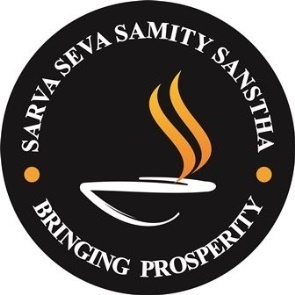 SARVA SEVA SAMITY SANSTHA (4-S)
Study Team:-
Mihir Sahana
Dr. Mahua Ghosh Sengupta
Kumar Gaurav
Amit Gaurav
Dilip Mishra
Subodh Kumar